EU:s klimatmål 2040
18.3.2024
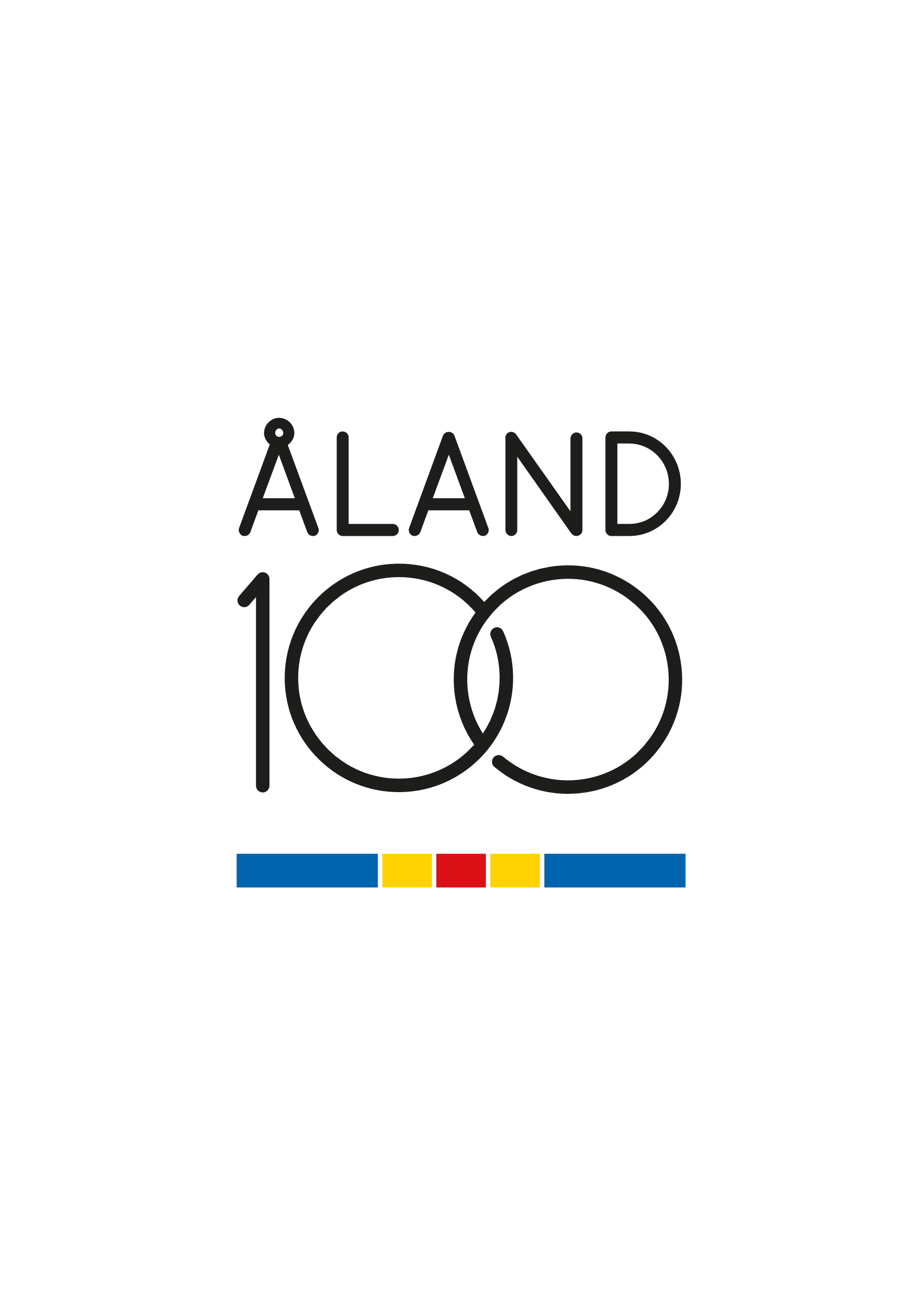 Bakgrund
Klimatstörningarna på en historiskt hög nivå 2023
Global uppvärmning har nått 1,48 grader Celsius över förindustirella nivåer
Issmältningen i Antarktis på rekordnivåer
Skogsbränder, översvämningar, torka och värmeböljor fortsätter öka
EU:s klimatlag
Uppnå klimatneutralitet senast 2050 och minska nettoutsläppen med 55% till 2030
Målen måste vara i linje med:
Råden från det europeiska vetenskapliga organet för klimatförändringar (ESABCC)
EU:s åtaganden enligt Parisavtalet
”Kommissionen rekommenderar utsläppsminskningsmål för 2040 för att uppnå klimatneutralitet 2050”
”Detaljerad konsekvensbedömning av olika alternativ”
 Rekommendation
90-procentig nettominskning av växthusgasutstläppen fram till 2040 (jämfört med 1990 års nivåer)
Det här inleder dock endast en diskussion, nästa kommission får komma med lagförslag
Nästa EP-val kommer spela in
Sätter upp politiska villkor för att uppnå 90%-målet
Fullständigt genomförande av 2030-ramen (fit for 55)
Nationella energi- och klimatplanerna viktiga för att kunna övervaka framstegen
Rättvis omställning, ingen lämnas utanför
Lika villkor med internationella handelspartners
För att uppfylla dessa villkor föreslår kommissionen
Strategisk dialog med näringslivet, inklusive jordbrukssektorn
En ”industirell överenskommelse” om utfasning av fossila bränslen
Ökade satsningar på vindkraft, vattenkraft och elektrolysanläggningar kombinerat med batterier, elfordon, värmepumpar, solceller, biogas och biometan
Även ökad lagring och användning av koldioxid, cirkulär ekonomi
Koldioxidprissättning och tillgång till finansiering nyckel
En europeisk strategi för finansiering
Internationella förhandlingar, EU kan gå först men andra måste hänga med
Global strategi för koldioxidprissättning och koldioxidmarknader ska förberedas av kommissionen
Effekter
Klimatmålen ska ge förutsägbarhet för EU:s näringsliv, invånare och regeringar
Sända signaler också internationellt
	 stärka EU:s konkurrenskraft och förhandlingsposition internationellt
Stärka EU:s motståndskraft
Minska beroendet av fossila bränslen från exempelvis Ryssland
Minska de redan synliga konsekvenserna av klimatförändringarna
Beräknas orsakat ekonomiska skador på 170 miljarder euro den senaste 5-årsperioden
I slutet av århundradet uppskattas klimatförändringarna kunna minska EU:s BNP med 7%
Några olika sektorer
Energisektorn
Förväntas ha fasat ut alla fossila bränslen runt 2040
Förnybar energi, kärnkraft, energieffektivitet, lagring osv…
SMR-reaktorer
Transportsektorn
Fasa ut fossila bränslen genom en kombination av tekniska lösningar och koldioxidprissättning
Jordbrukssektorn
Med rätt politik och stöd kan den spela en roll i omställningen samtidigt som den tryggar livmedelsproduktionen i EU
Kommissionen inleder en övergripande dialog med hela livsmedelsindustrin, inte bara gårdar
Analys och reflektioner
Inget bindande i det här skedet, väldigt löst formulerat
Politiskt rimligt, nästa Europaparlament måste vara med på noterna och därför rimligt att nästa Europaparlament får säga sitt
Begränsat med uppmärksamhet
Dels just för att det inte är bindande
Framförallt för att mål inte längre är så högt på agendan
Riktningen är redan satt, nu är det inte längre frågan om ”vad” eller ”om” utan ”hur” och framförallt ”av vem”
Ingen kommer längre att hurra över målsättningar
Notera att det inte innehåller mycket om konkreta krav på jordbruket
Politik?
Rekommendation: börja jobba med att svara på frågan ”hur?” istället för lösa målsättningar
Tack och på återseende!
Anton NilssonMinister Counsellor, Åland Islands
Tel. +32 2 287 84 59 Mobile + 32 476 94 35 29
anton.nilsson@gov.fi 
Permanent Representation of Finland to the European UnionAvenue de Cortenbergh 80 B-1000 BrusselsTwitter: @FinlandinEU
finland.eu
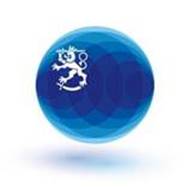 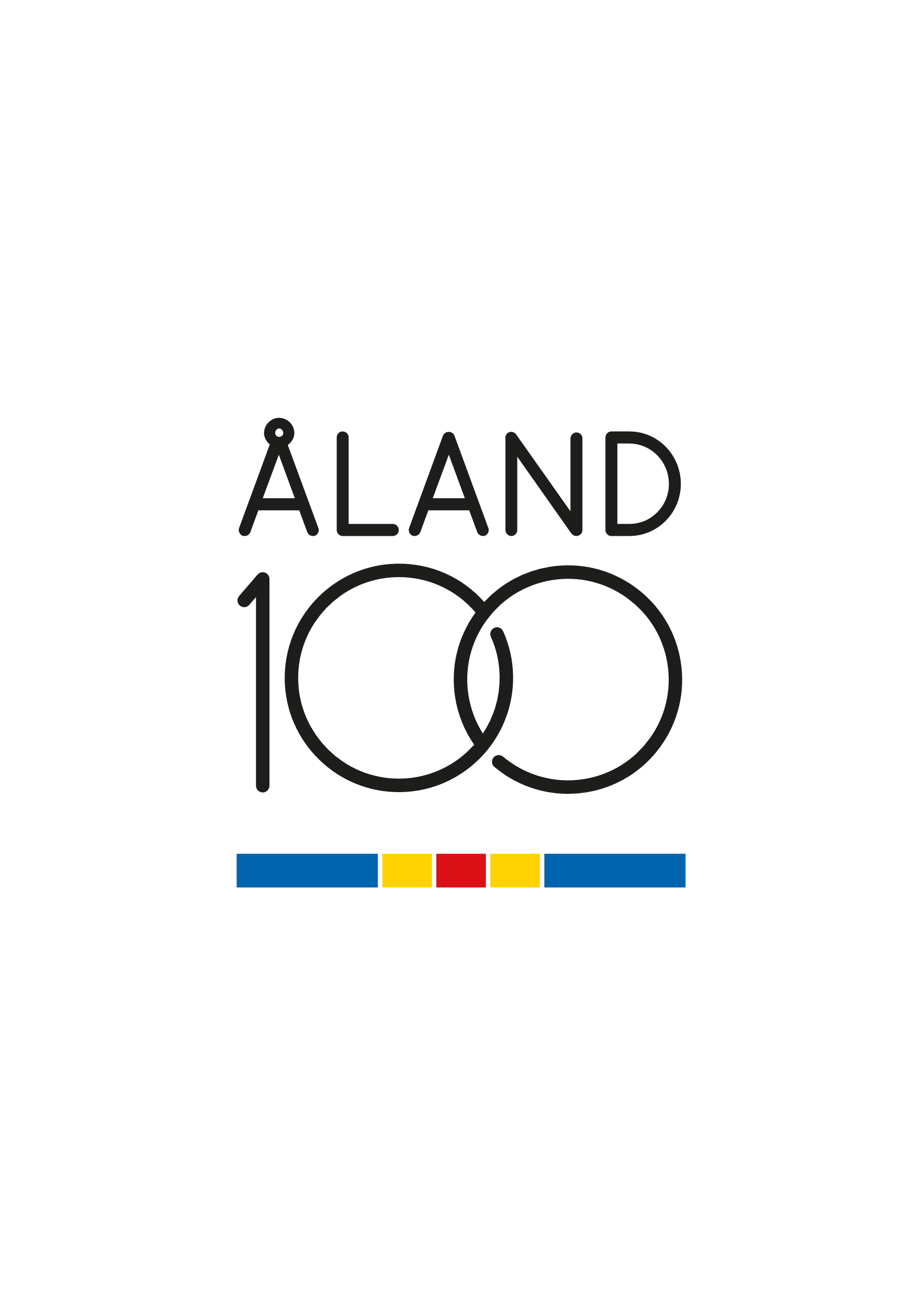